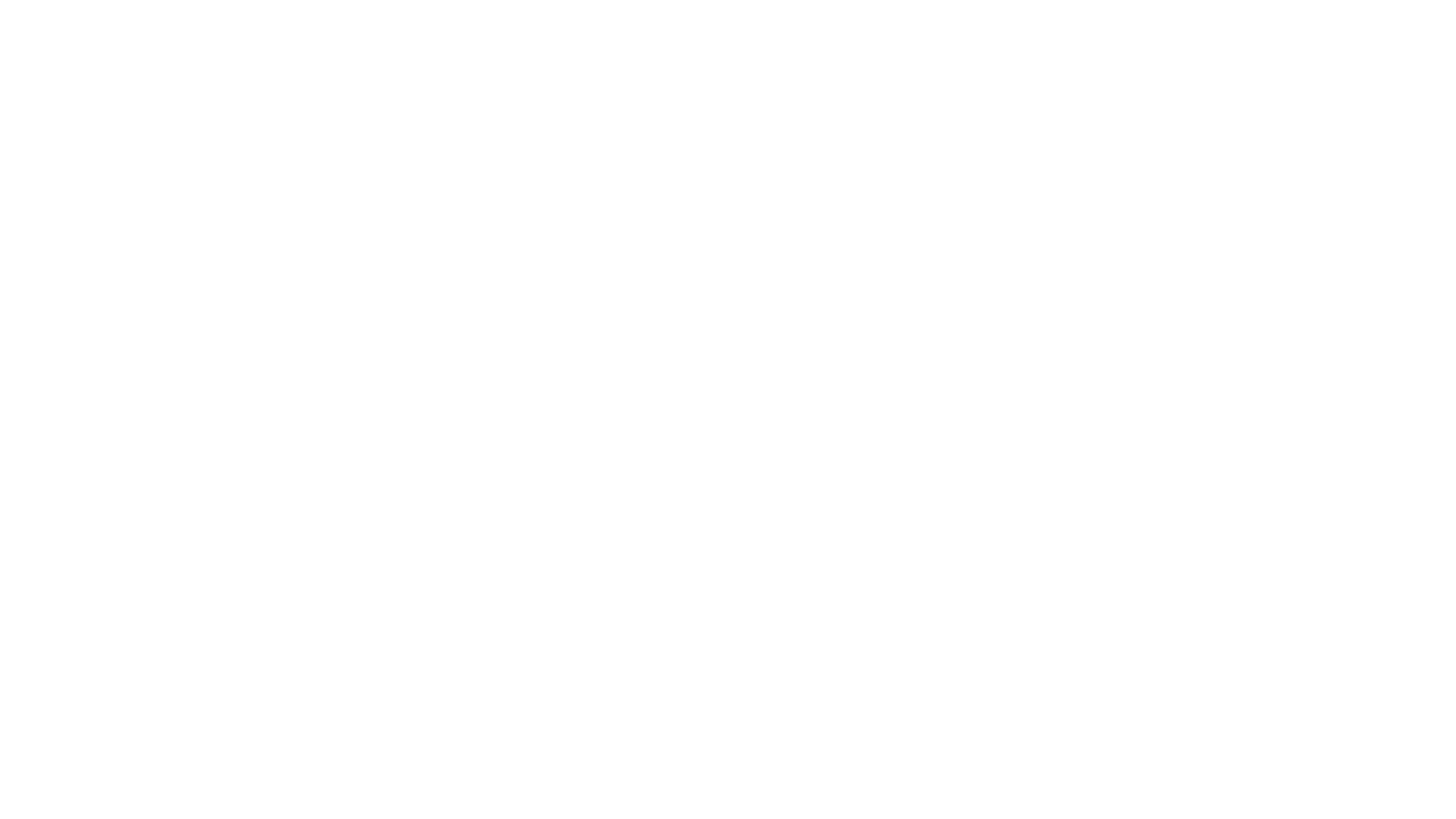 Vad stressar mig?
Vad är stress?
skolan
framtiden
pengar
klimatet
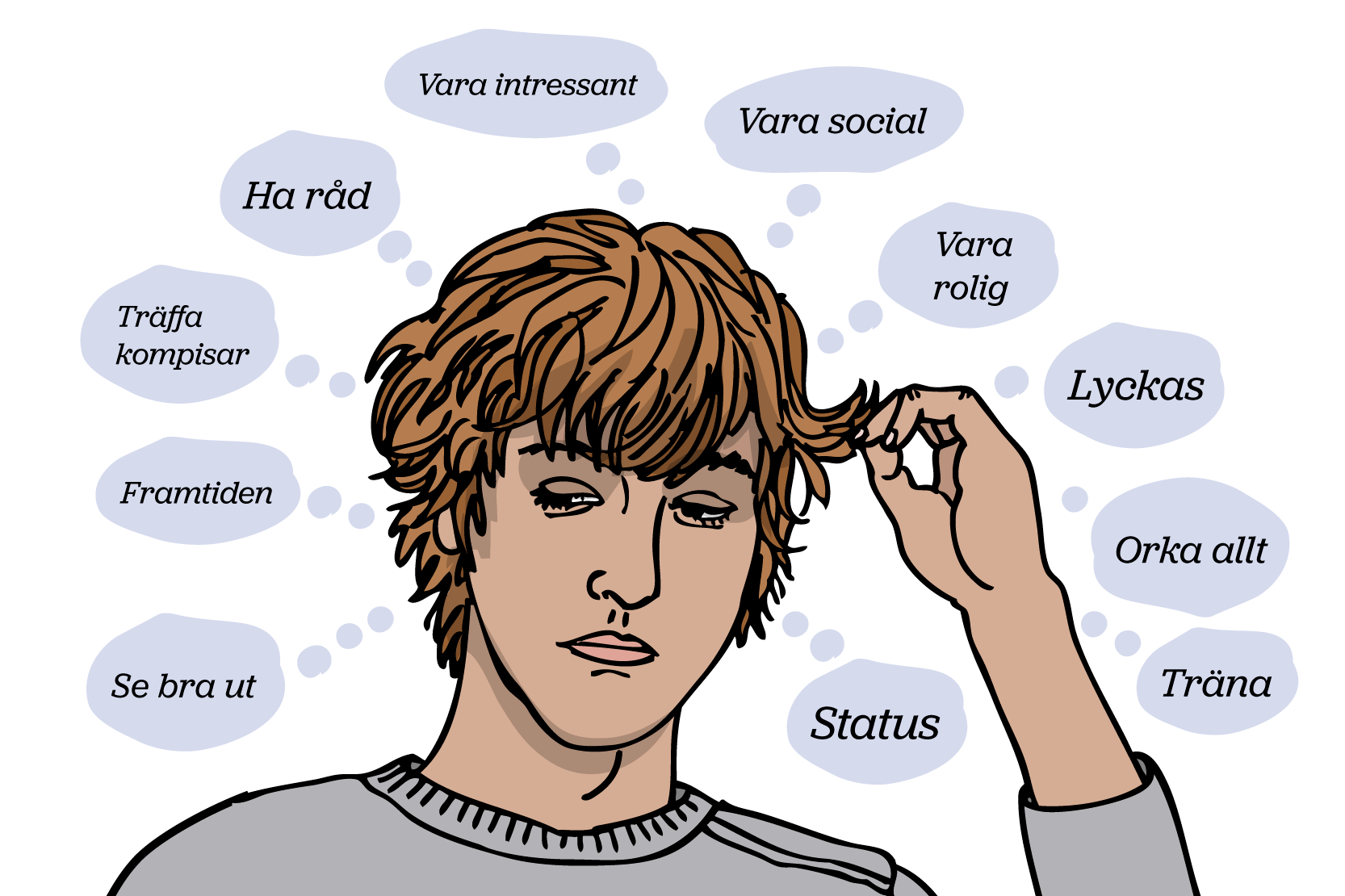